Преобразование развивающей среды дошкольной образовательной организации в соответствии с Федеральным государственным образовательным стандартом дошкольного образования
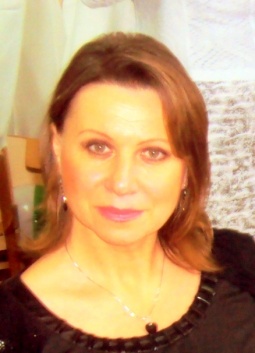 Старший воспитатель МКДОУ №3 г. Любани Макарова Наталья Николаевна
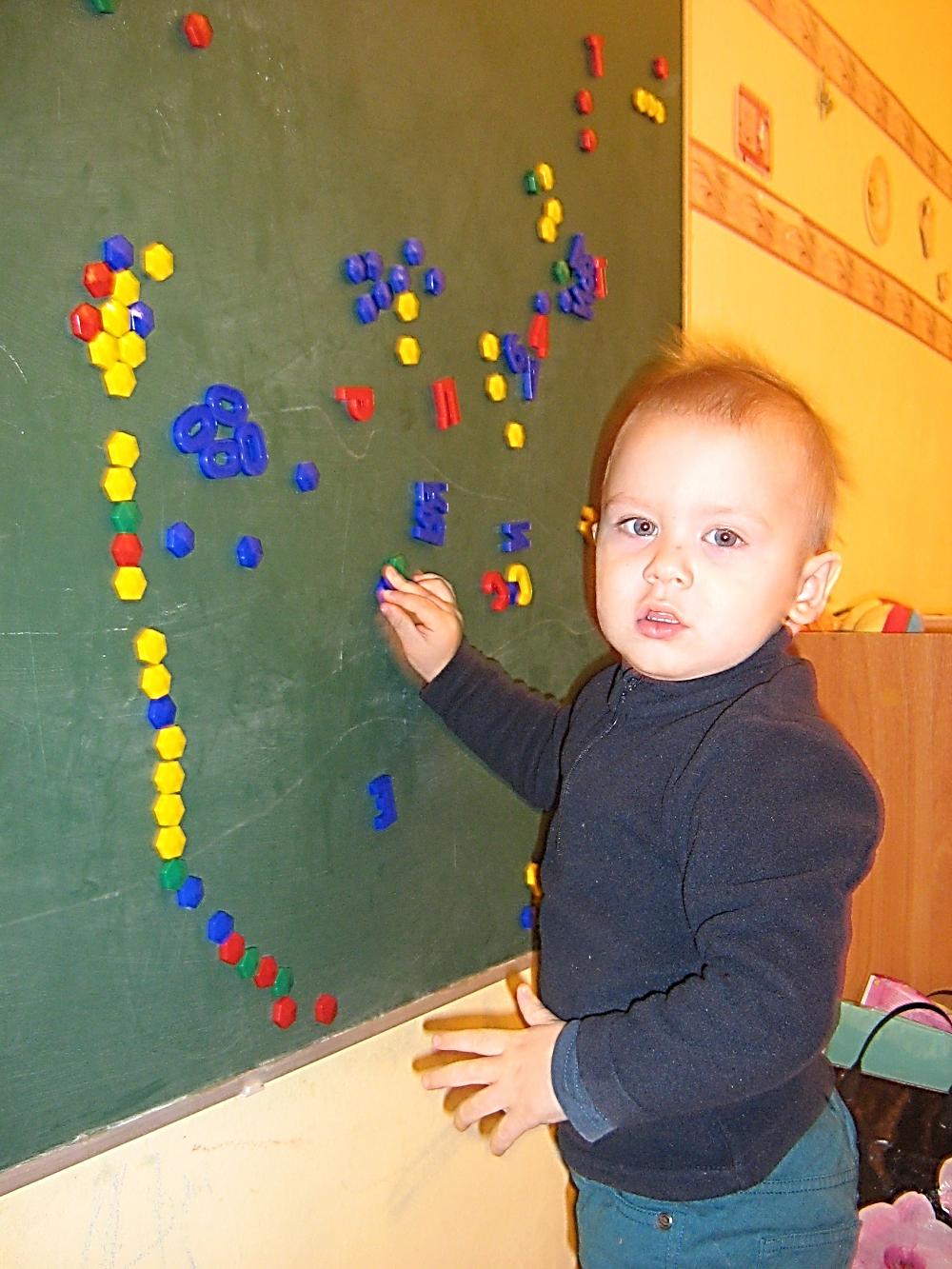 Развивающая предметно-пространственная среда обеспечивает максимальную реализацию образовательного потенциала пространства  группы
Развивающая предметно-пространственная среда обеспечивает максимальную реализацию образовательного потенциала пространства  дополнительных помещений
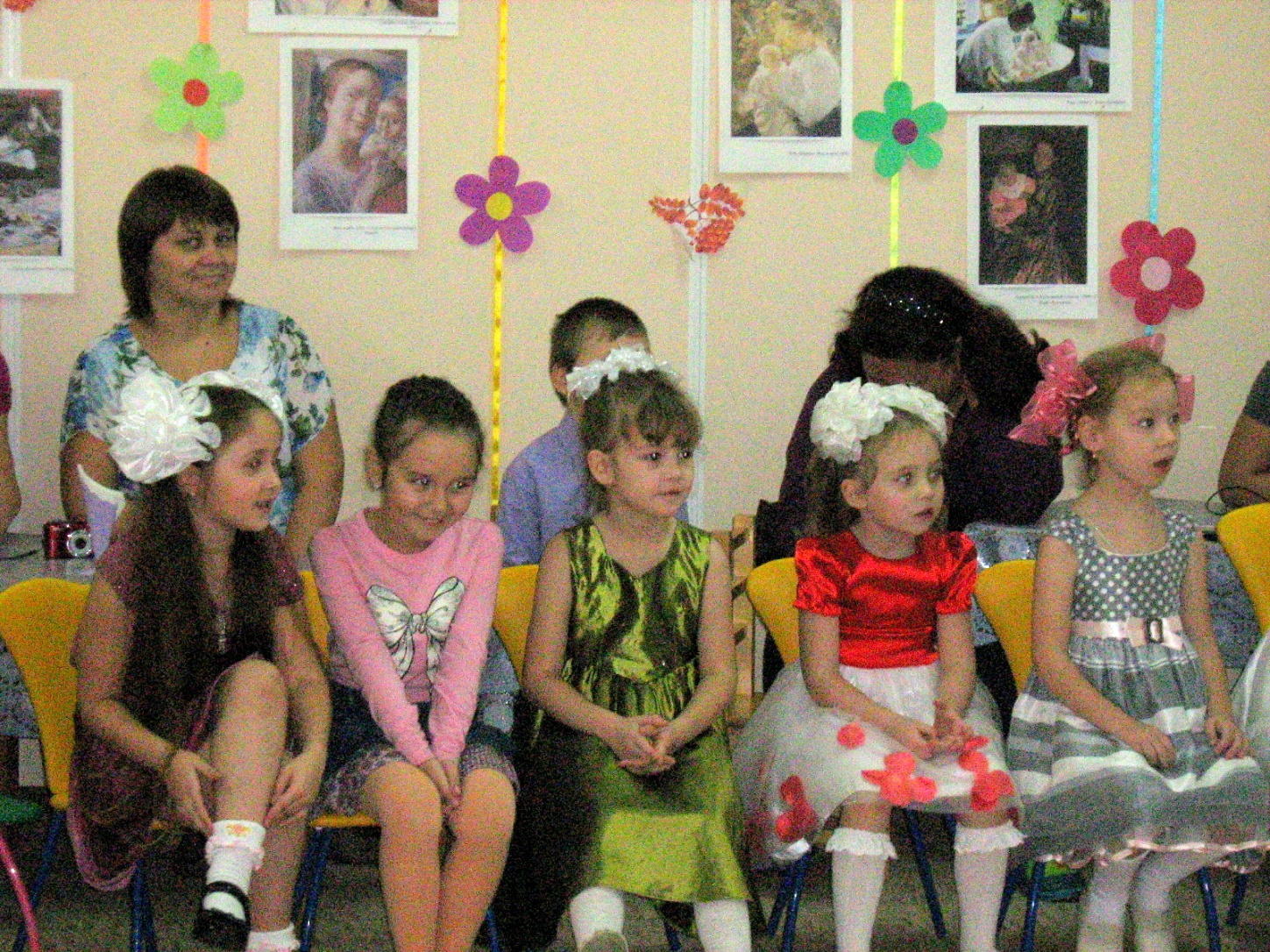 Развивающая предметно-пространственная среда обеспечивает максимальную реализацию образовательного потенциала территории
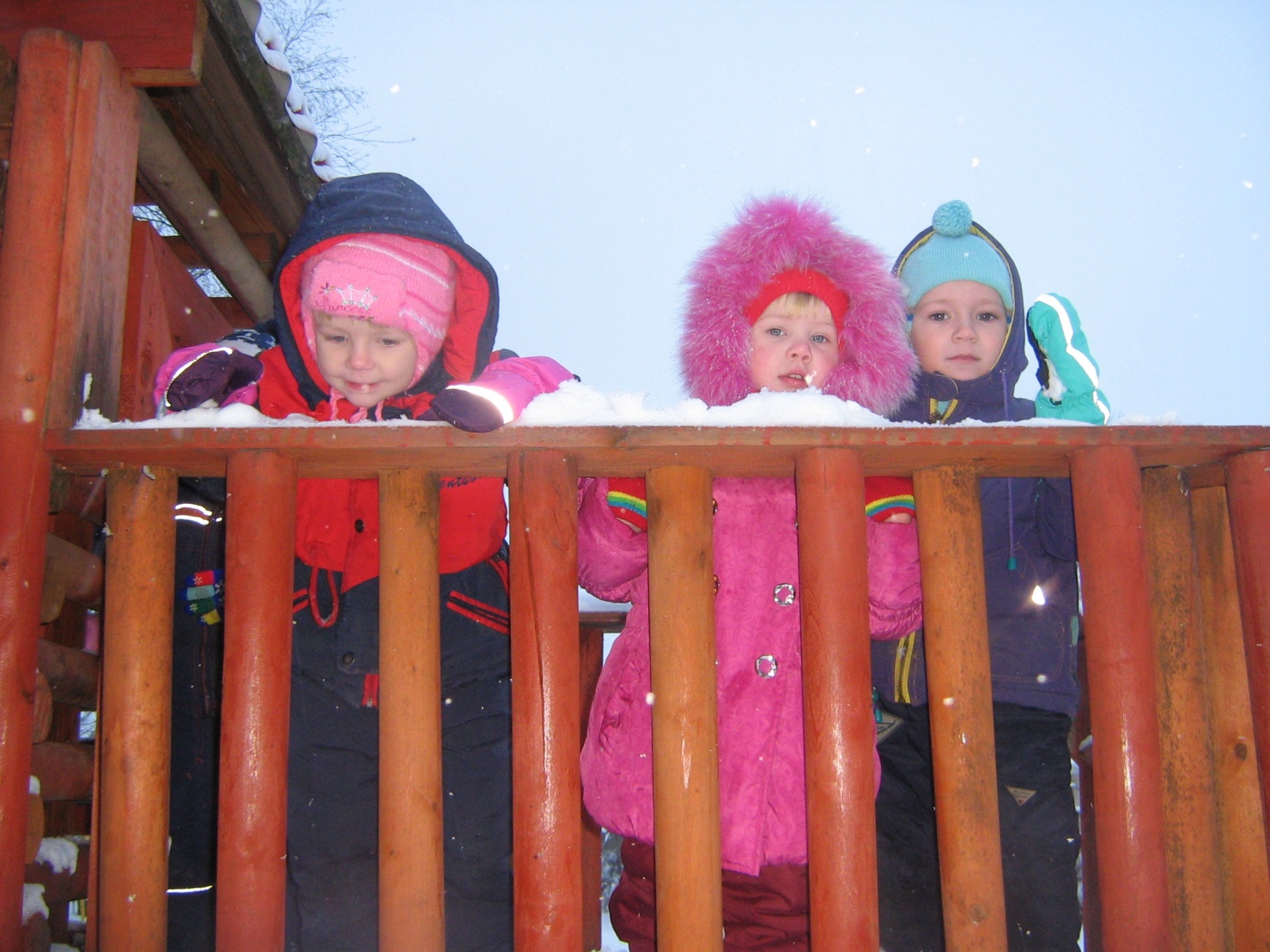 Развивающая предметно-пространственная среда обеспечивает максимальную реализацию образовательного потенциала  материалов, оборудования и инвентаря
Цель  реализации образовательного потенциала развивающей среды – развитие детей  раннего и дошкольного возраста
Принципы реализации образовательного потенциала развивающей среды
Принцип соответствия развивающей среды особенностям каждого возрастного этапа.

Принцип охраны и укрепления здоровья  детей.

 Принцип учета особенностей и коррекции недостатков развития.
Развивающая среда обеспечивает…
Развивающая предметно-пространственная среда должна обеспечивать возможность общения и совместной деятельности детей (в том числе детей разного возраста) и взрослых, двигательной активности детей, а также возможности для уединения.
Развивающая предметно-пространственная среда должна обеспечивать:
реализацию различных образовательных программ;
в случае организации инклюзивного образования - необходимые для него условия;
учет национально-культурных, климатических условий, в которых осуществляется образовательная
Развивающая предметно-пространственная среда должна быть содержательно-насыщенной, трансформируемой, полифункциональной, вариативной, доступной и безопасной.
Насыщенность среды должна соответствовать возрастным возможностям детей и содержанию Программ.
Образовательное пространство должно быть оснащено средствами обучения и воспитания (в том числе техническими), соответствующими материалами, в том числе расходным игровым, спортивным, оздоровительным оборудованием, инвентарем (в соответствии со спецификой Программы).
Организация образовательного пространства и разнообразие материалов, оборудования и инвентаря (в здании и на участке) должны обеспечивать:
игровую, познавательную, исследовательскую и творческую активность всех воспитанников, экспериментирование с доступными детям материалами (в том числе с песком и водой);
двигательную активность, в том числе развитие крупной и мелкой моторики, участие в подвижных играх и соревнованиях;
эмоциональное благополучие детей во взаимодействии с предметно-пространственным окружением;
возможность самовыражения детей.
Для детей младенческого и раннего возраста образовательное пространство должно предоставлять необходимые и достаточные возможности для движения, предметной и игровой деятельности с разными материалами
Принципы  организации развивающей среды
Принцип трансформируемости
Трансформируемость пространства предполагает возможность изменений предметно-пространственной среды в зависимости от образовательной ситуации, в том числе от меняющихся интересов и возможностей детей
Принцип полифункциональности
Полифункциональность материалов предполагает:
возможность разнообразного использования различных составляющих предметной среды, например, детской мебели, матов, мягких модулей, ширм и т.д.;
наличие в Организации или Группе полифункциональных (не обладающих жестко закрепленным способом употребления) предметов, в том числе природных материалов, пригодных для использования в разных видах детской активности (в том числе в качестве предметов-заместителей в детской игре).
Принцип вариативности
Вариативность среды предполагает:
наличие в Организации или Группе различных пространств (для игры, конструирования, уединения и пр.), а также разнообразных материалов, игр, игрушек и оборудования, обеспечивающих свободный выбор детей;
периодическую сменяемость игрового материала, появление новых предметов, стимулирующих  игровую, двигательную, познавательную и исследовательскую активность детей.
Принцип доступности
Доступность среды предполагает:
доступность для воспитанников, в том числе детей с ограниченными возможностями здоровья и детей-инвалидов, всех помещений, где осуществляется образовательная деятельность;
свободный доступ детей, в том числе детей с ограниченными возможностями здоровья, к играм, игрушкам, материалам, пособиям, обеспечивающим все основные виды детской активности;
исправность и сохранность материалов и оборудования.
Принцип безопасности
Безопасность предметно-пространственной среды предполагает соответствие всех ее элементов требованиям по обеспечению надежности и безопасности их использования.
Организация самостоятельно определяет средства обучения, в том числе технические, соответствующие материалы (в том числе расходные), игровое, спортивное, оздоровительное оборудование, инвентарь, необходимые для реализации Программы.
Особенности организации предметно- пространственной среды в группе
Оборудование центров активности: ЦЕНТР КНИГИ, РЕЧИ И ГРАМОТЫ
Оборудование центров активности: ЦЕНТР КНИГИ, РЕЧИ И ГРАМОТЫ
Библиотека: книжки-малышки, рассказы в картинках, книги писателей. 
Портреты писателей. 
Подбор художественной литературы по жанрам, тематике соответствующей перспективному (тематическому) плану. 
Организация тематических выставок писателей и поэтов. 
Тематические выставки художественной литературы разных авторов  по сезонам, праздникам. 
Аудио – энциклопедий о природе. 
Подборка иллюстраций  о профессиях взрослых, связанных с охраной природы (лесничий, егерь и т.д.) 
Книги, знакомящие с культурой русского народа: сказки, загадки, потешки, игры. 
Стихи, рассказы, знакомящие детей с историей страны, с ее сегодняшней жизнью. 
Книги о жизни природы, о животных, растениях (хорошо иллюстрированные) страны, края. 
Издания тех произведений, с которыми в данное время детей знакомят на занятиях 
Юмористические книги с иллюстрациями (Н.Носов, С. Маршак, В. Драгунский, Э. Успенский и др.). 
Книги, которые дети приносят из дома. 
«Толстые» книги, которые воспитатель читает детям в группе в течение длительного периода времени. 
Справочная и познавательная литература. 
 2 – 3 постоянно сменяемых детских журнала. 
Энциклопедии. 
Книжки-раскраски, книжки – самоделки. 
Аудио и CD –диски для прослушивания (произведения по программе и любимые детьми произведения). 
Игры для закрепления представлений о произведениях художественной литературы.
Игры для развития речи.
Магнитная азбука.
Оснащение для игры в библиотеку.
Материалы  и инструменты для ремонта  книг и создания книжек-самоделок.